Innovations in Kentucky Education
A Statewide Opportunity
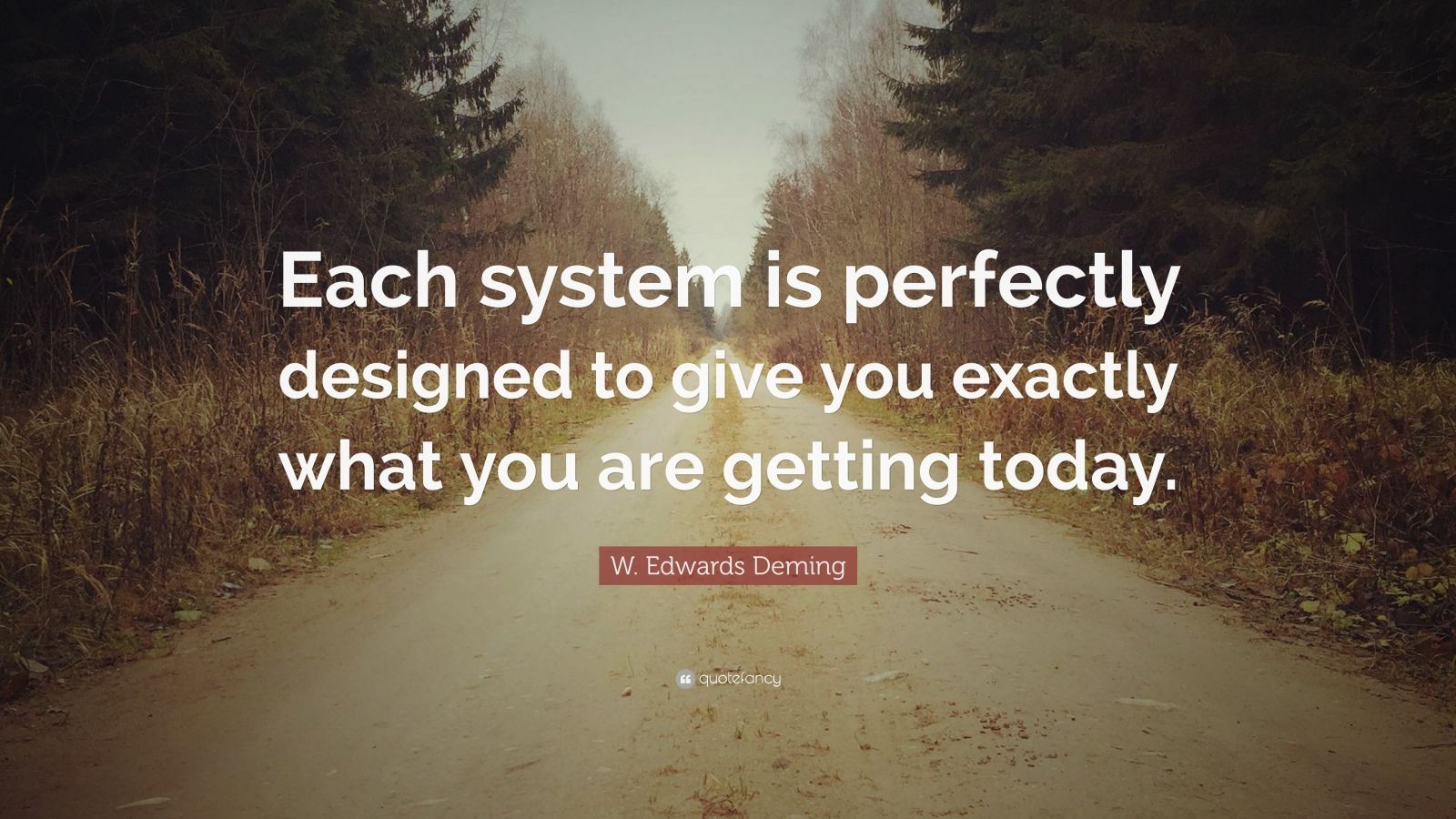 [Speaker Notes: Meredith raised that these skills cross reference very well with the recently adopted POL]
The System is a function of the Policy Environment within which it exists.
Common Policy Barriers as Identified by Kentucky Districts
State assessments don’t align with a vision for personalized learning for Kentucky’s students
Accountability requirements don’t encompass all learning that occurs and often pit schools against each other
Graduation requirements don’t allow for cross application of knowledge
Antiquated data reporting systems make it challenging to innovate
Calendar requirements don’t allow for personalization either for students or teachers
Teacher development, recruitment and certification are not aligned to the state’s vision for personalized learning
Funding is based on attendance (seat time) but not connected to mastery of content (eg. anytime, anywhere learning experiences)
We can make innovations in KY education the norm, not a rarity!
We need to create a policy environment that inspires innovation and unleashes schools to design and implement personalized educational programs so that students can develop their knowledge, skills and competencies for success in life as a citizen and contributor to their family, community, and the workforce.
[Speaker Notes: Unifying framework concept]
Innovation in Accountability
A Statewide Focus
Accountability in Kentucky Public Education holds great significance, yet we find ourselves facing a unique opportunity for Transformation.
The Stars are Aligning over Kentucky
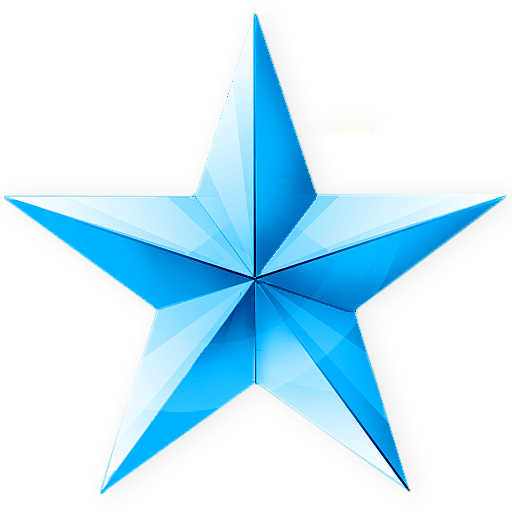 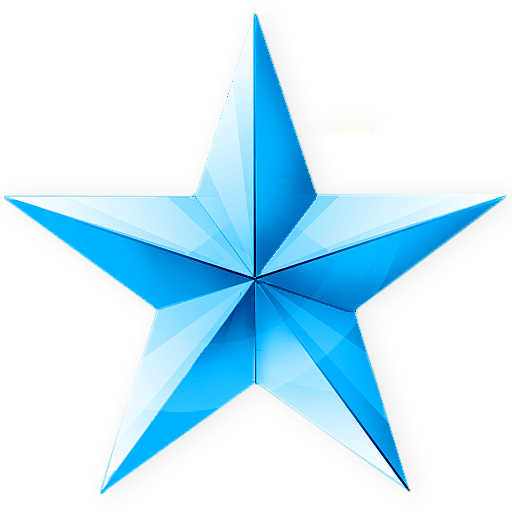 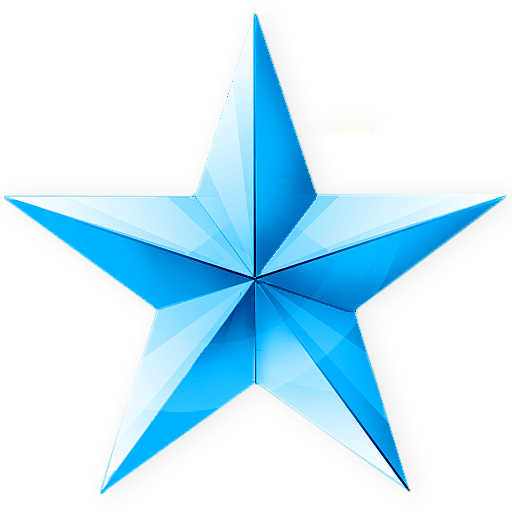 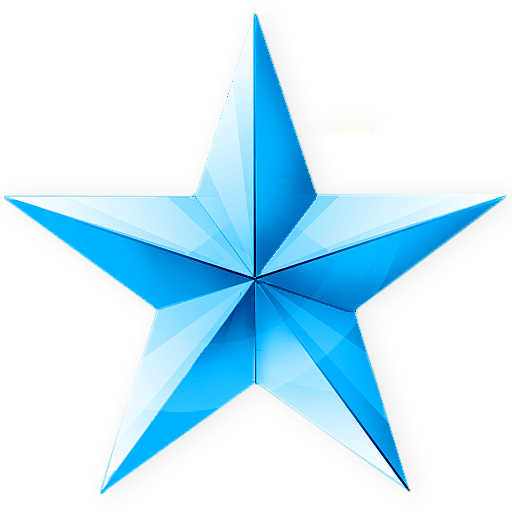 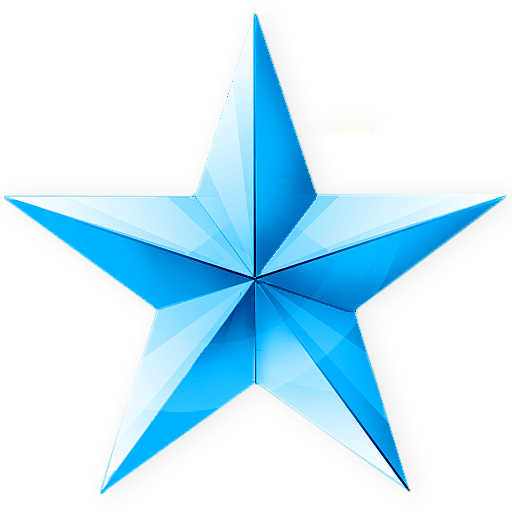 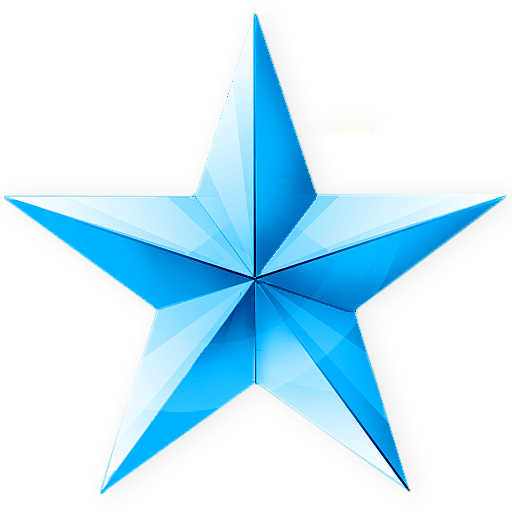 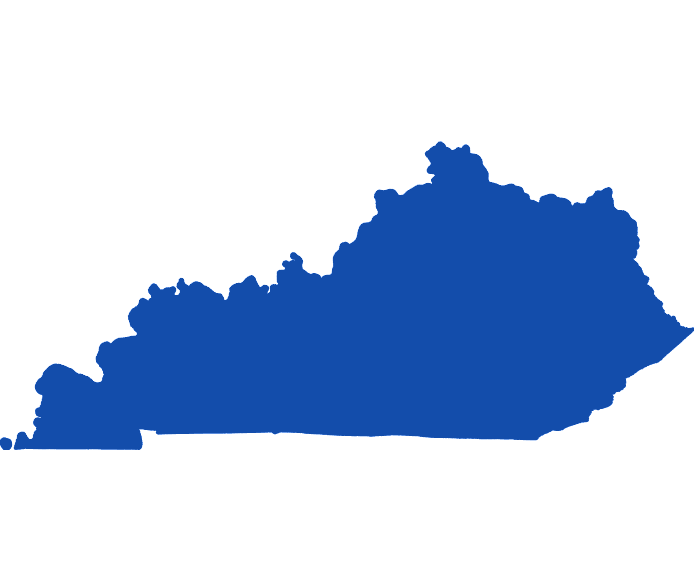 What Are States Trying?
Curriculum and instructionally-embedded tests
Performance tasks and assessments
Replacing traditional graduation requirements with deeper forms of assessment (e.g., capstones, portfolio/learning defenses, etc.)
Creating task and item banks for use in the classroom
Building capacity for new assessment system design
KnowledgeWorks.org
States Working on Next Generation Assessments
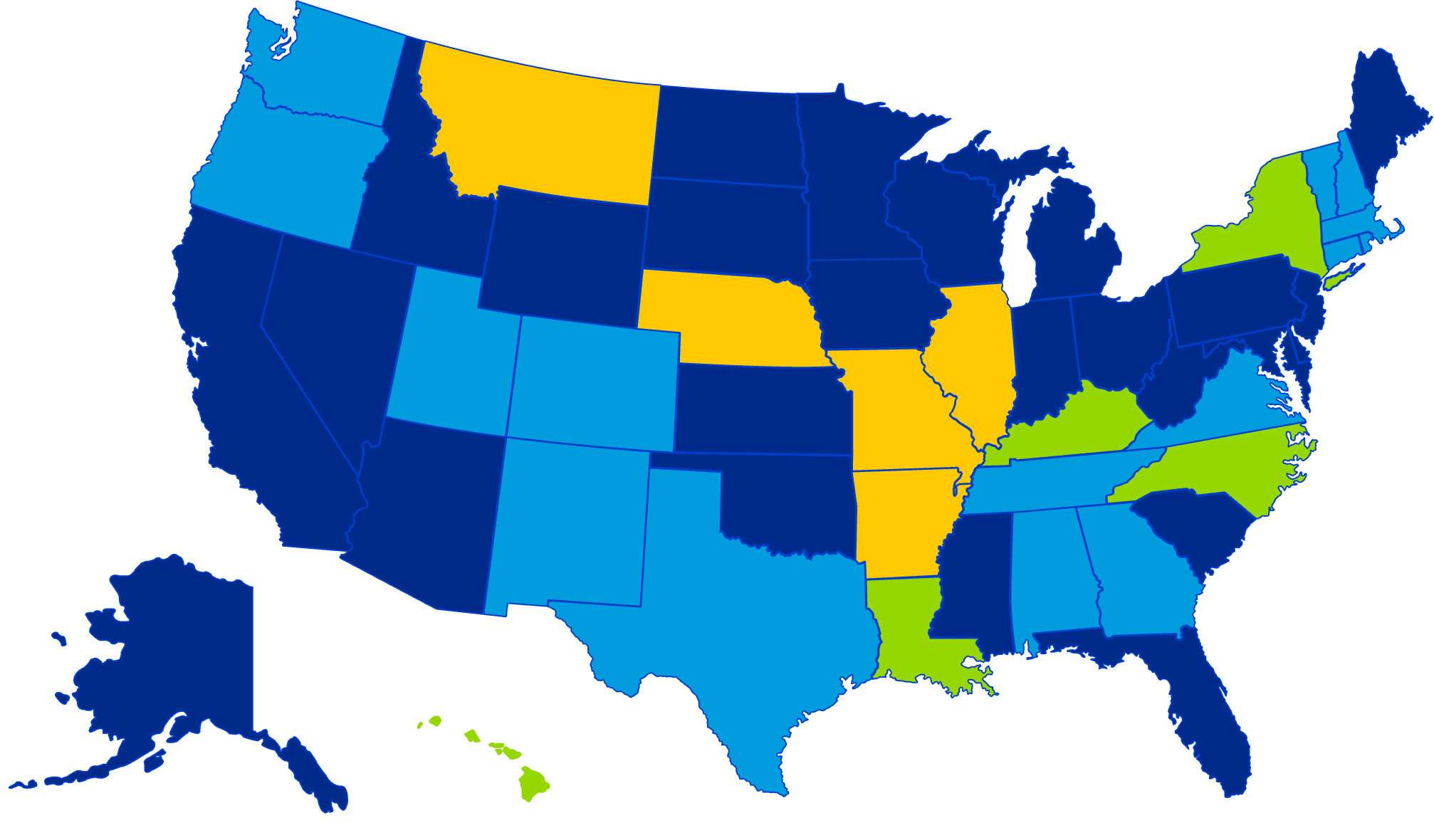 States Employing Innovative Strategies
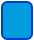 2022 CGSA Recipients
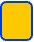 CGSA Recipients/Innovative Assessment States
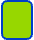 KnowledgeWorks.org
[Speaker Notes: Map of the states in the Measuring Forward paper plus the 10 states that just received a CGSA award from USED in September.]
A Bipartisan National Focus - Rethinking School Accountability
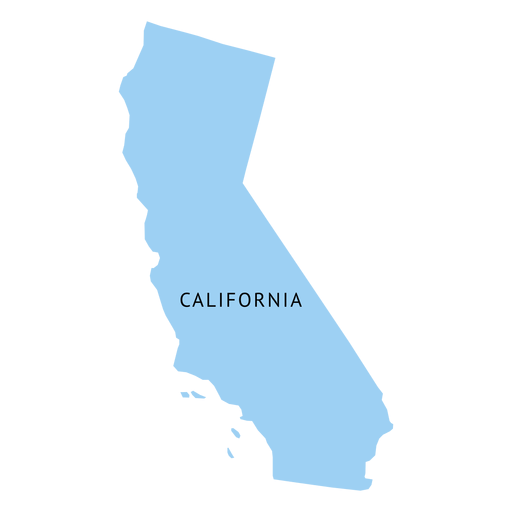 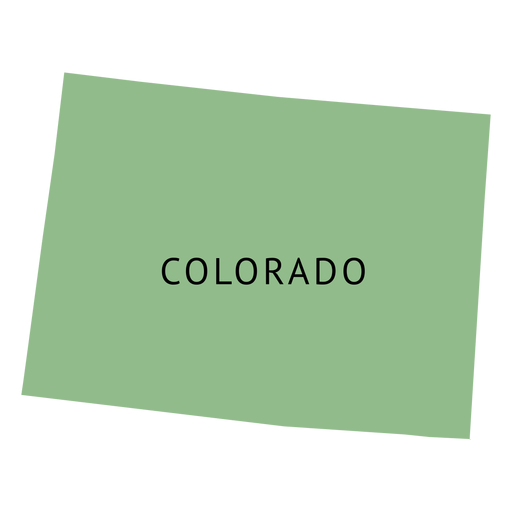 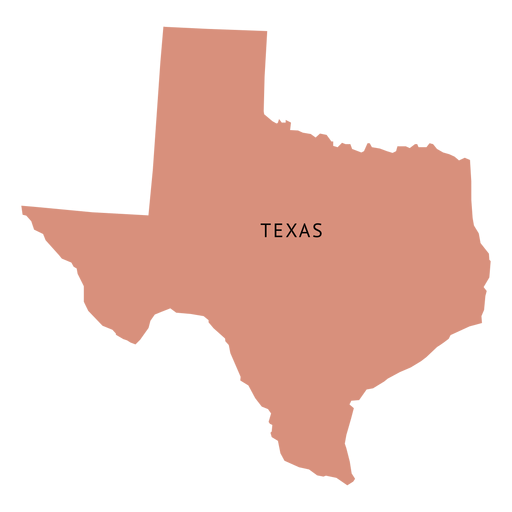 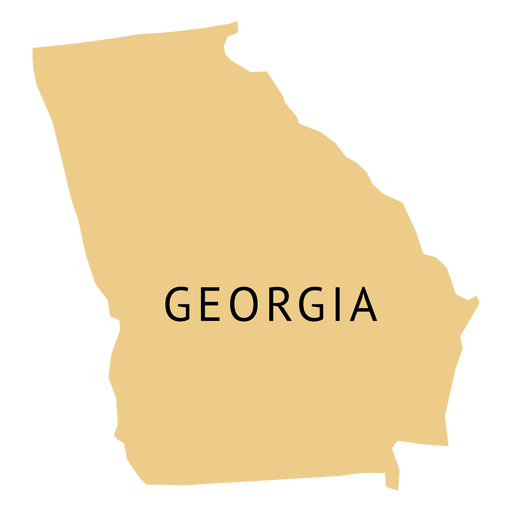 Local Laboratories of Learning (L3 Coalition)
L3s will be involved in the design of a new assessment and accountability system and pilot any newly created systems. 

Each L3 district shares a history and culture of transformative change that is understood and accepted in the district and community.
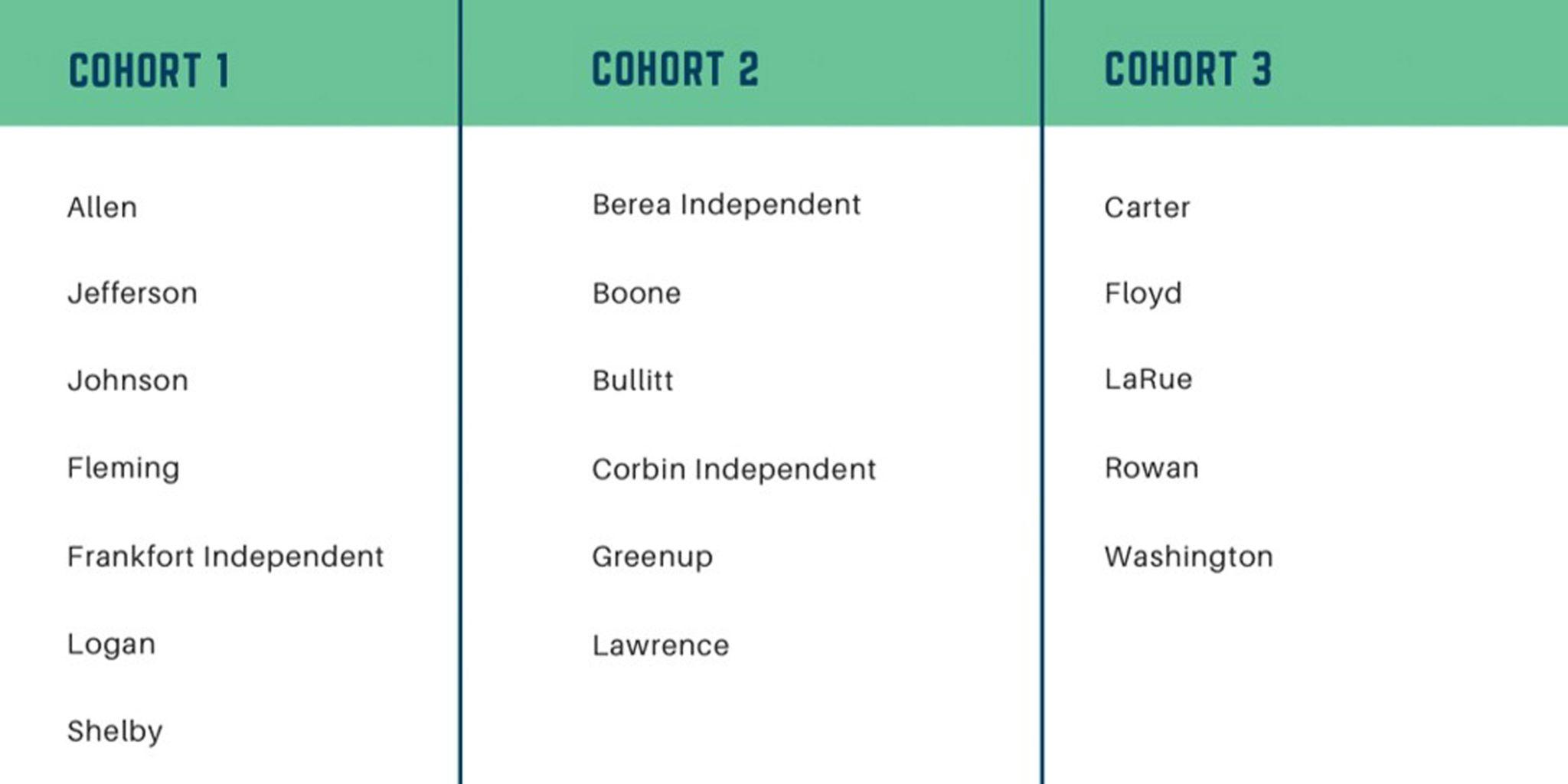 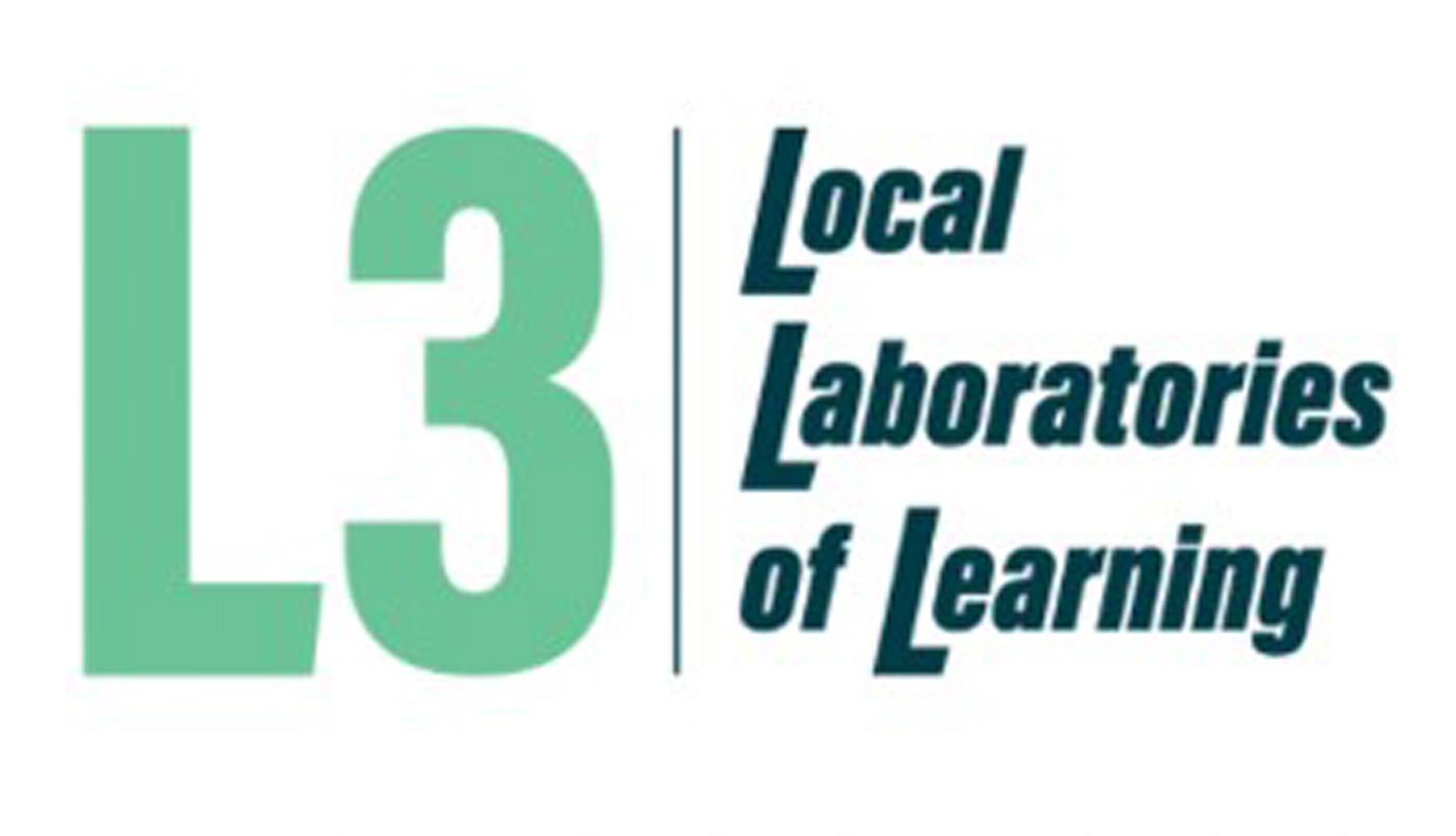 Next-Generation Accountability Models are: 

Ultra-Simplistic,
Inherently Local, 
Driven by Students,
Aligned to Community Expectations; and
Meets Workforce Needs and Trends
With an Overarching Demand for Real-time Transparency!
Areas of Focus in our Communities and by the Workforce
Traditional Accountability Focus
Next-Generation Accountability Model - Responsive
Workforce Readiness (Real-world Skills)
Critical Thinking and Creativity
Reading
Work Ethic (including attendance)
Math
Communication
Writing
Responsibility
Science
Problem-Solving
Social Studies
Teamwork
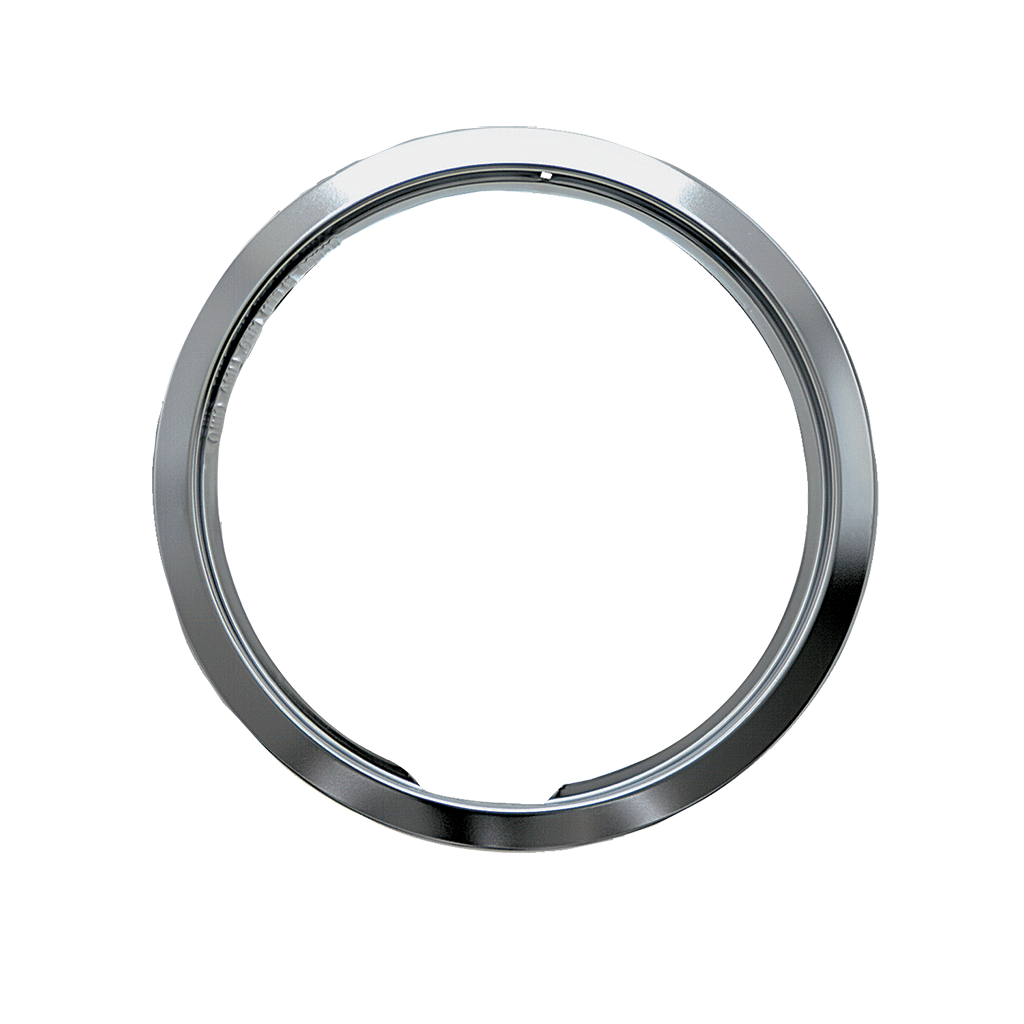 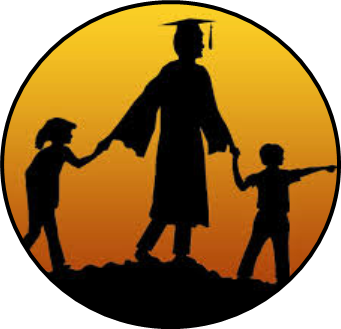 Kentucky currently has two districts with fully operational Community-based Accountability Systems.
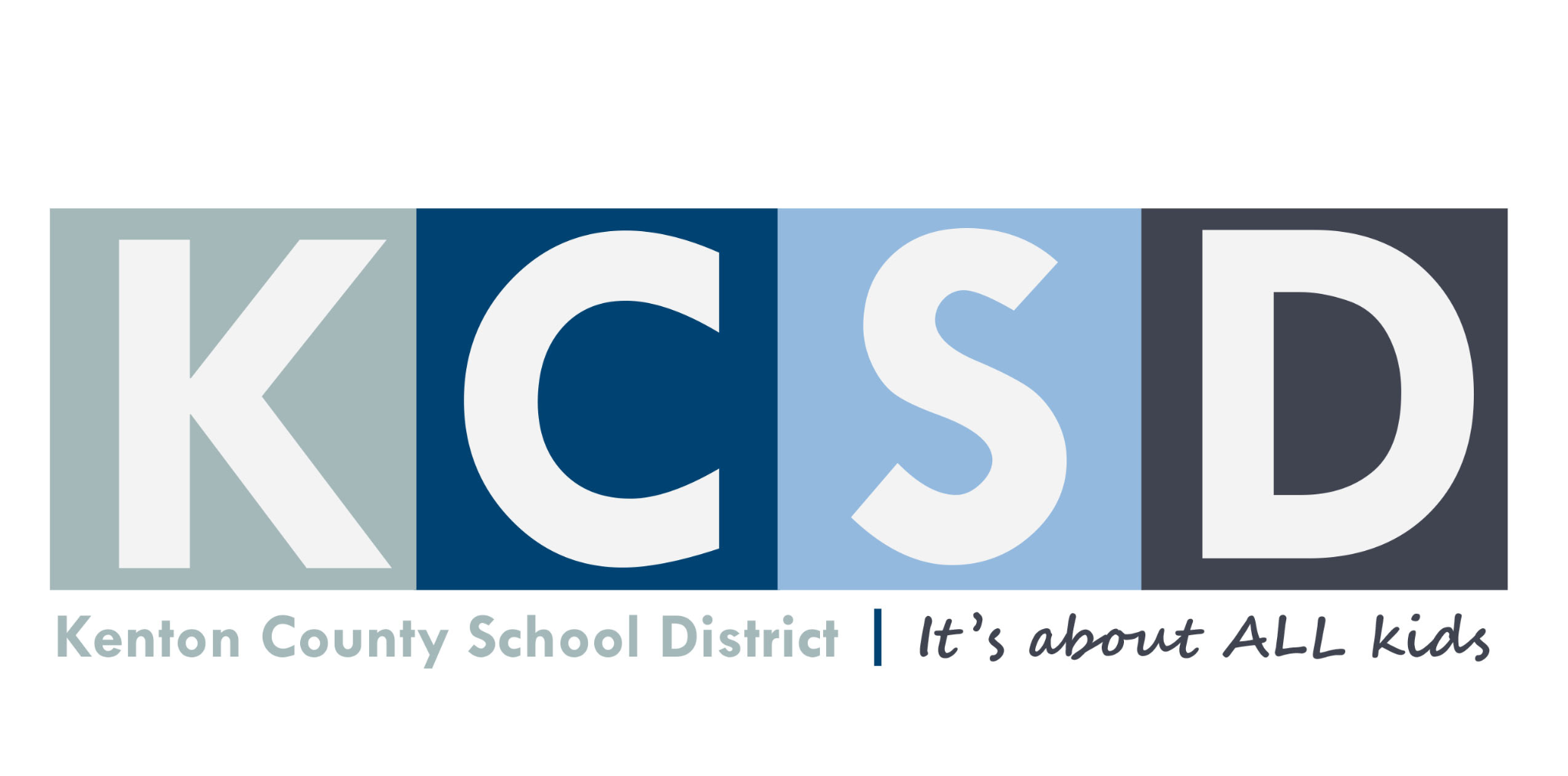 Fleming County Schools - Measures of Quality
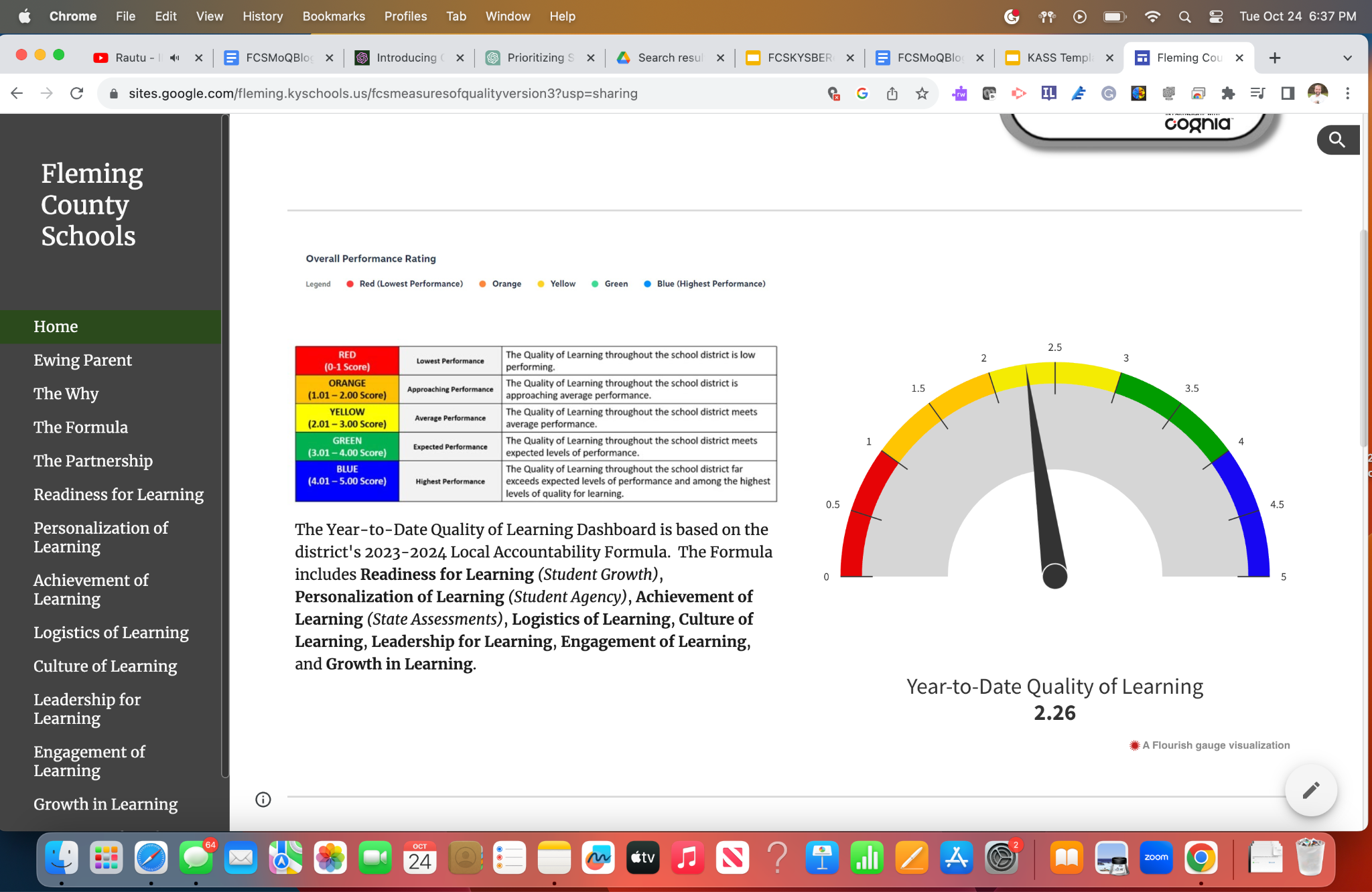 Launched in January 2022
All versions and data are shared publicly from the district’s homepage
Data is updated monthly
Based on feedback fromStudents, teachers, families,
The community, and 
Businesses (L3 requirement)
Fleming County Schools - Measures of Quality 3.0
Formative Data
State Achievement Data
Student 
Growth Data
Research-based Rubrics
Observation Data
Stakeholder Surveys
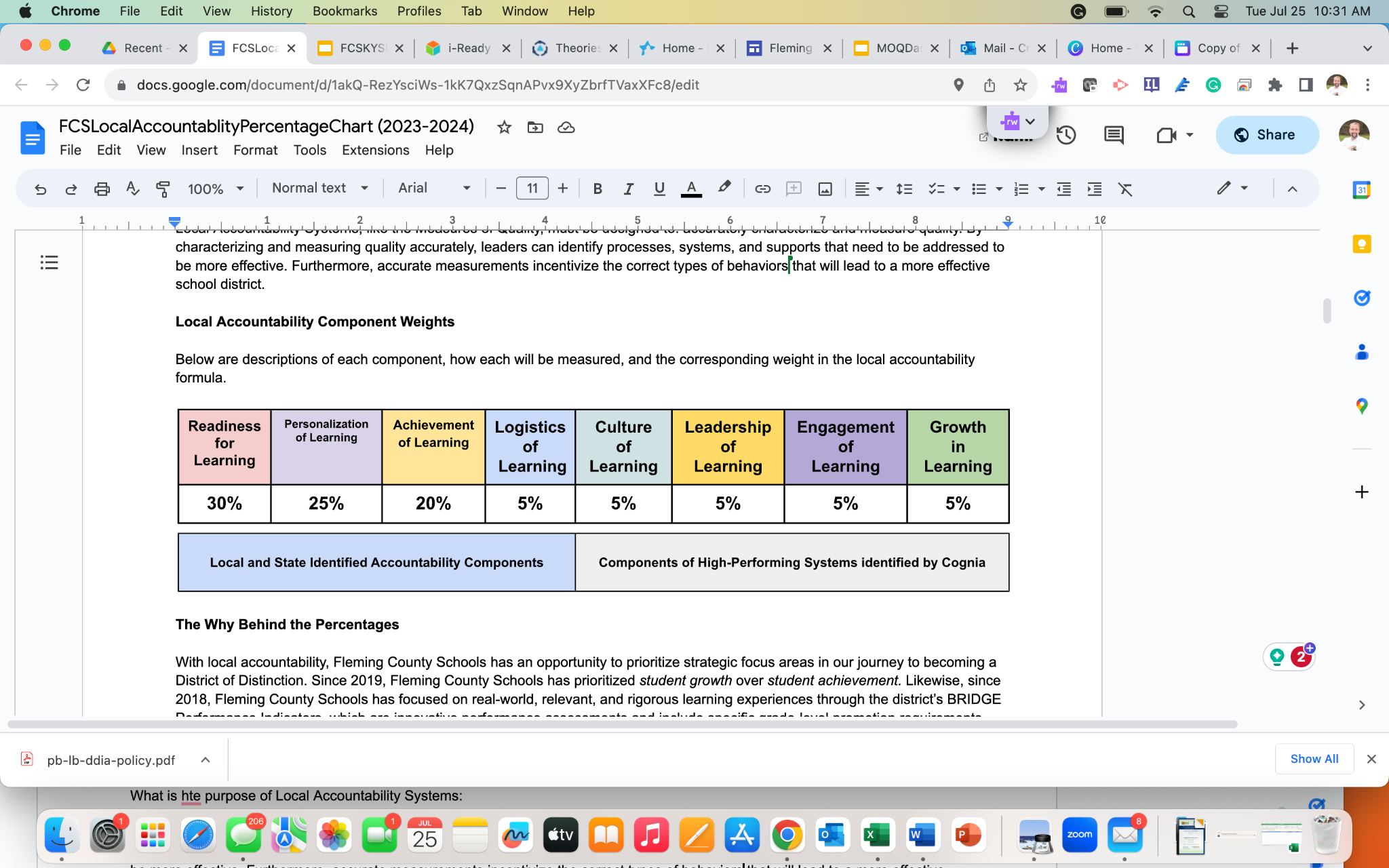 Barriers to Innovation in School Accountability
Lack of or limited models or paths to follow
A Strong dependency on the traditional
Hesitancy due to misalignment or misunderstanding of purpose
Local Accountability is not:
Anti-testing, or
A driver for lower expectations
Lack the opportunities to innovate
Laws and Space - Limited, however: 
ESSA allows for state waivers
KY Districts of Innovation: KRS 156.108 and KRS 160.107
Great Moments, Lead to Great Opportunities!
Kentucky needs an accountability model or assessments that accurately and realistically measure or report the readiness of every high school Kentucky graduate in terms of college, workforce, or life readiness.
We have an impressive responsibility to establish an accountability system that authentically gauges each student's readiness for life, taking into account their individual skills, talents, and needs and the workforce requirements.
This is an opportunity for Kentucky to do something meaningful and change the trajectory for students, public education, and the state for the next generation. While Federal and State accountability provide stable components to the system, we need local accountability to provide the agility and nimbleness to respond to the contextual needs of local communities.
Johnson County Schools
Local Accountability System

A more individualized and wholistic approach to showcase each student and their learning. 
places an emphasis on our local assessments and diagnostics
embeds portrait of a learner 
a collaborative effort between community, the school, & students
What our Local Community wants:
Career & Technical Options
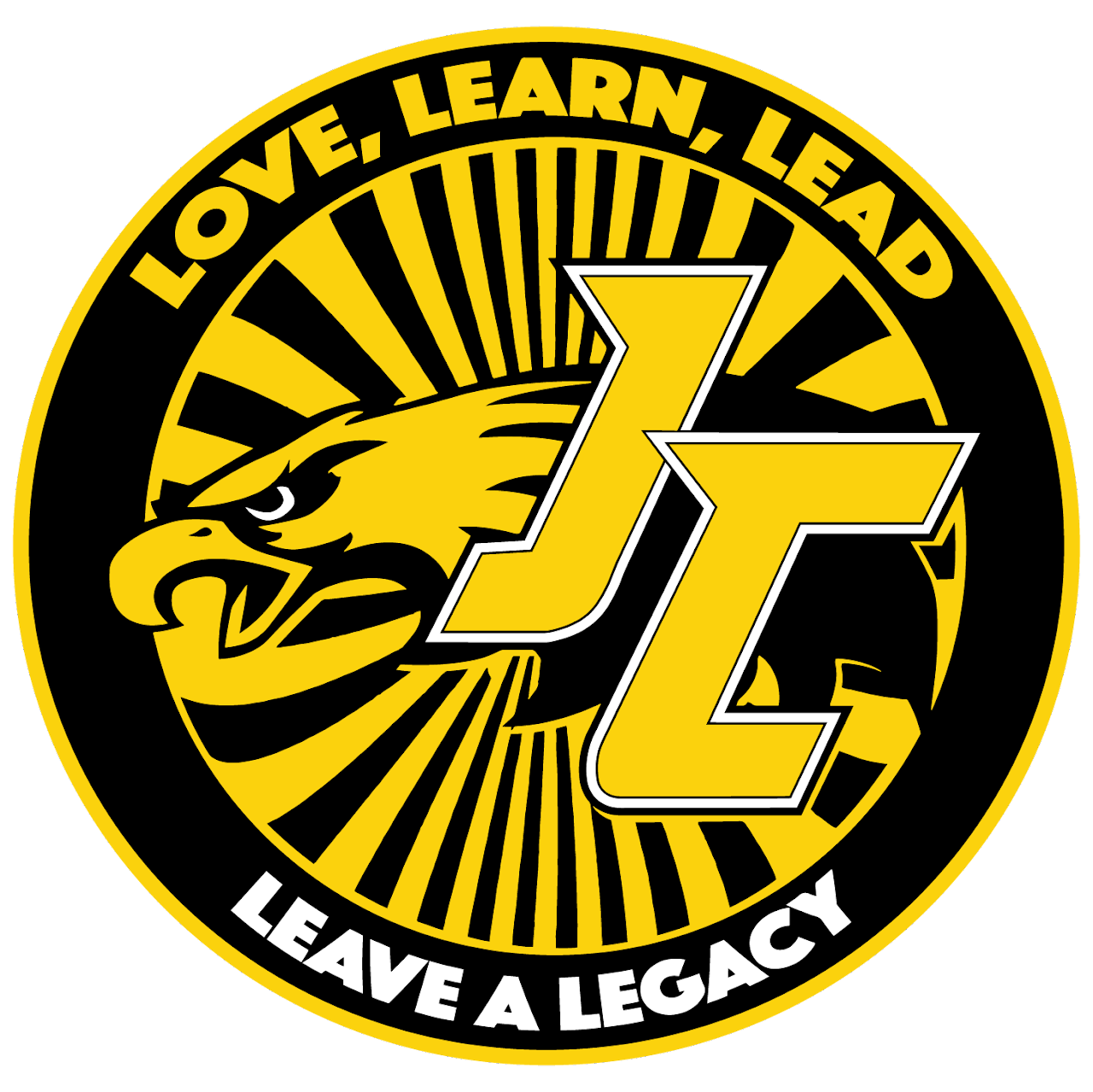 Dual Credit Options
Personal Leadership Development
L3    Project SOAR
Personalized Pathway Selection
Exit Presentations
Leadership & Career Exploration
Leadership Events
Exit Interviews
Opportunity Fairs
Transition Meetings
Project Presentations
Career Fairs
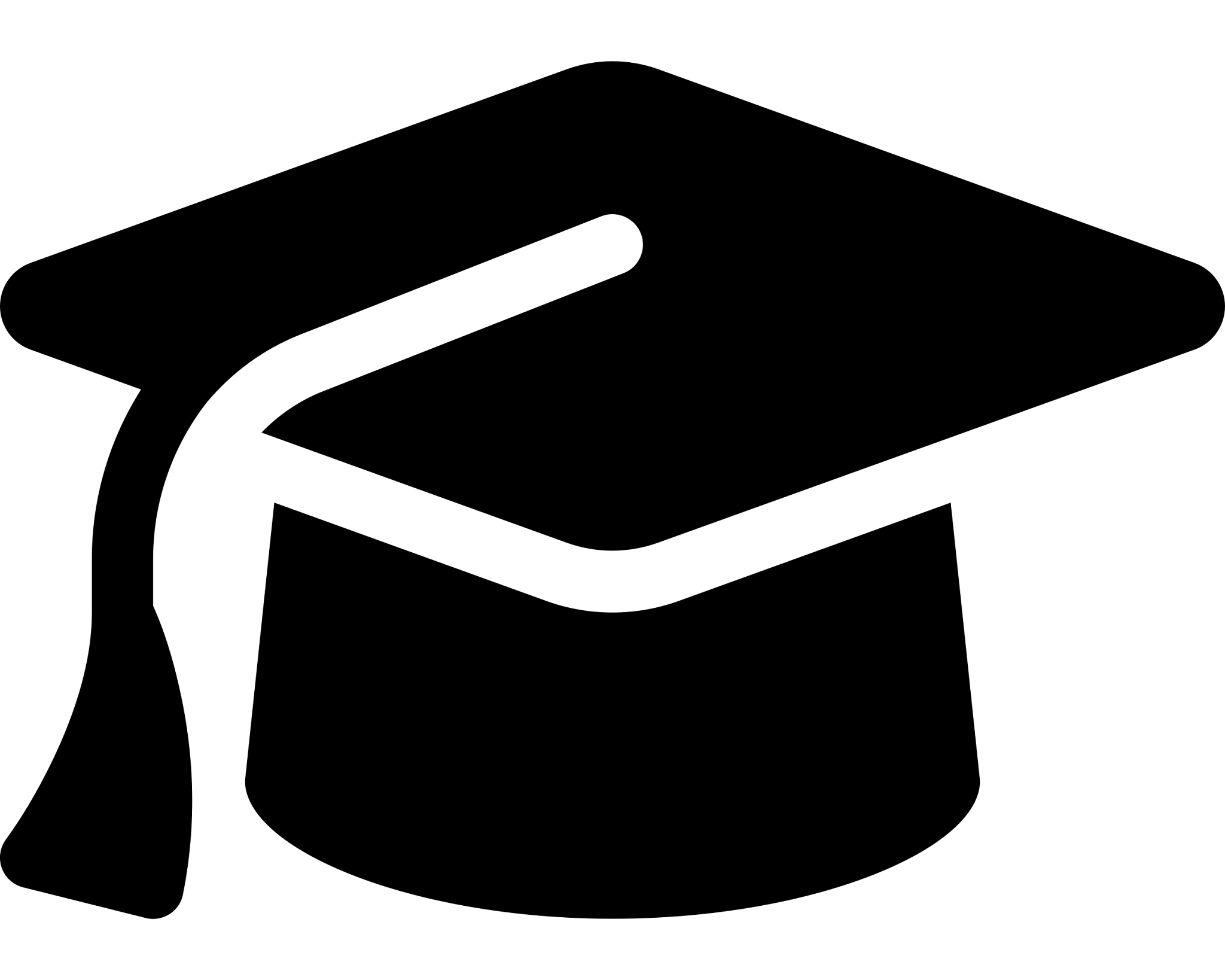 Certification/Graduation
SOAR
Success-Opportunity-Accomplishment-Relationships
THE WHO & WHAT:
A Digital Portfolio (leadership notebook) that showcases an individual student’s growth, as well as career exploration, pathway completions, and/or certification attainment.

Rollout Year 1: 12th Grade Students
Rollout Year 2: All 8th-12th grade students

Portfolio Defense Interview
Students will present their Digital Portfolios as part of an exit interview at transition grades.

THE WHY:
To better capture the full spectrum of success for our students. 
To give students the opportunity to showcase their accomplishments, skills, goals, and postsecondary plans.
To give students a pathway to take charge of their learning.  
To provide a more individualized way to assess student growth and achievement.
Portrait
   of a 
Learner
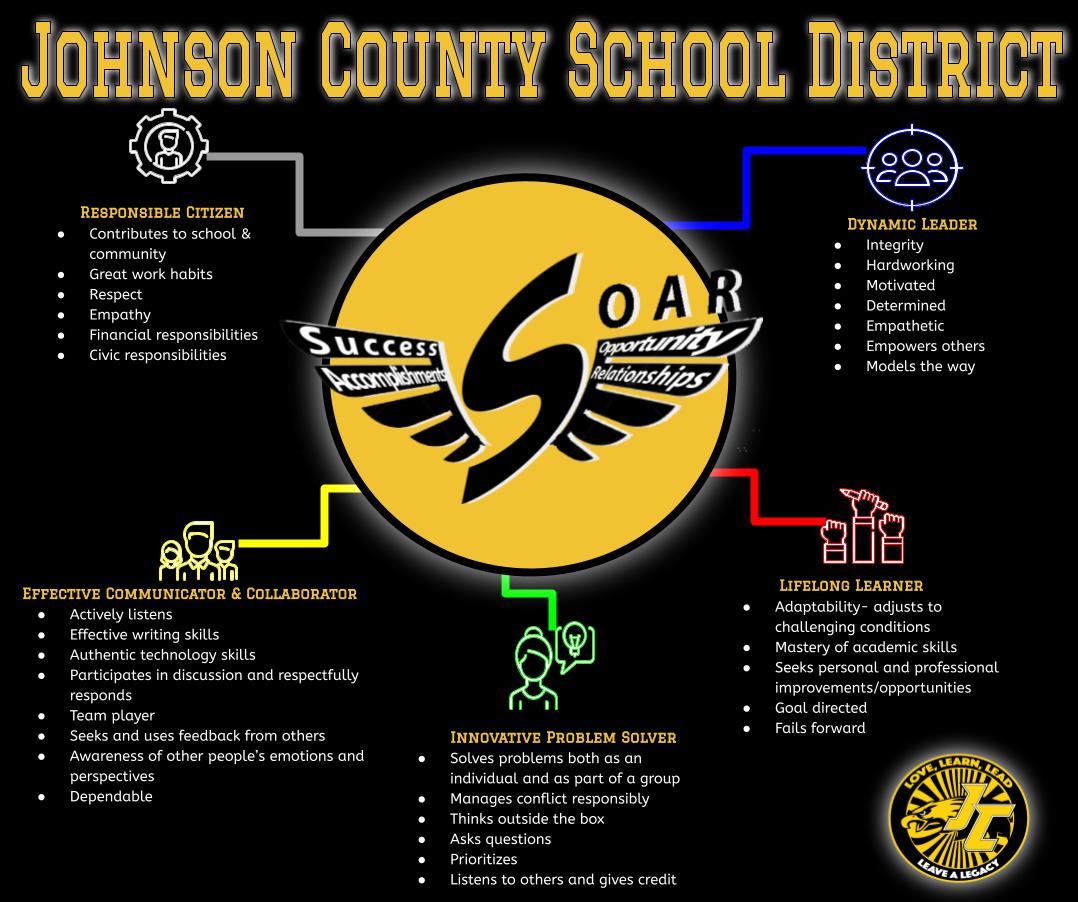 SOAR 12th Grade Expectations of Mastery
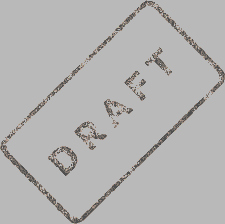 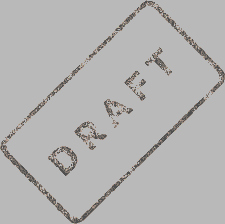 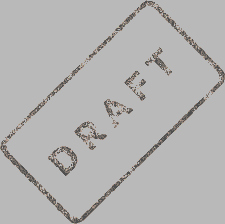 SOAR
Success-Opportunity-Accomplishment-Relationships
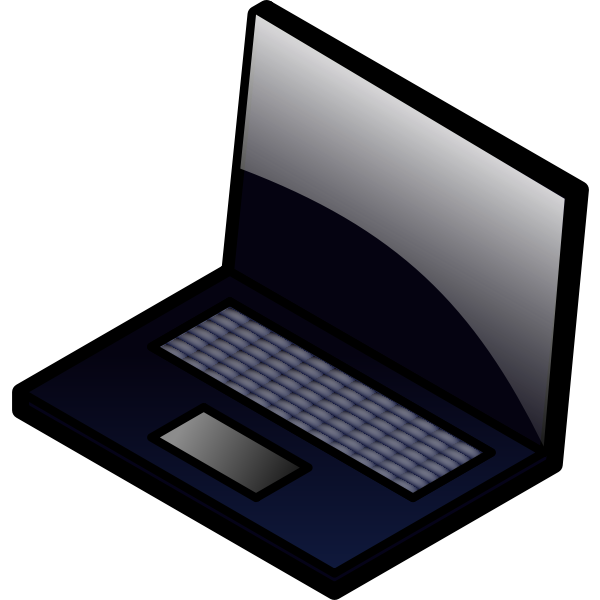 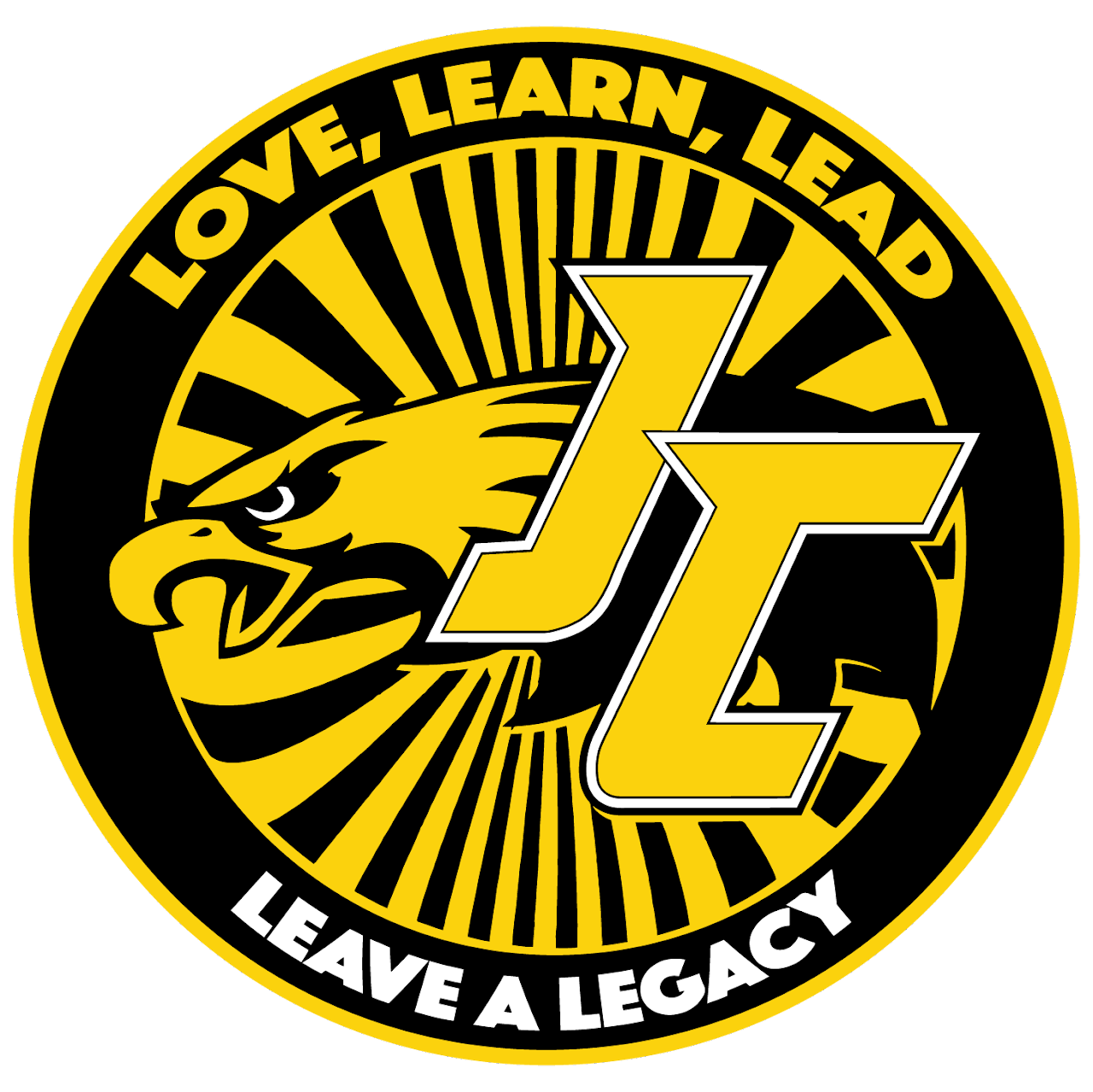 JCHS Google Site 

JCHS Student’s SOAR
Current Assessment & Accountability
Local
State
SUMMATIVE
K Screen Brigance
Screeners
SOAR
Data 
Driven Instruction
A-KSA
Diagnostics
Portrait of a Learner
ACT
Formative Assessments
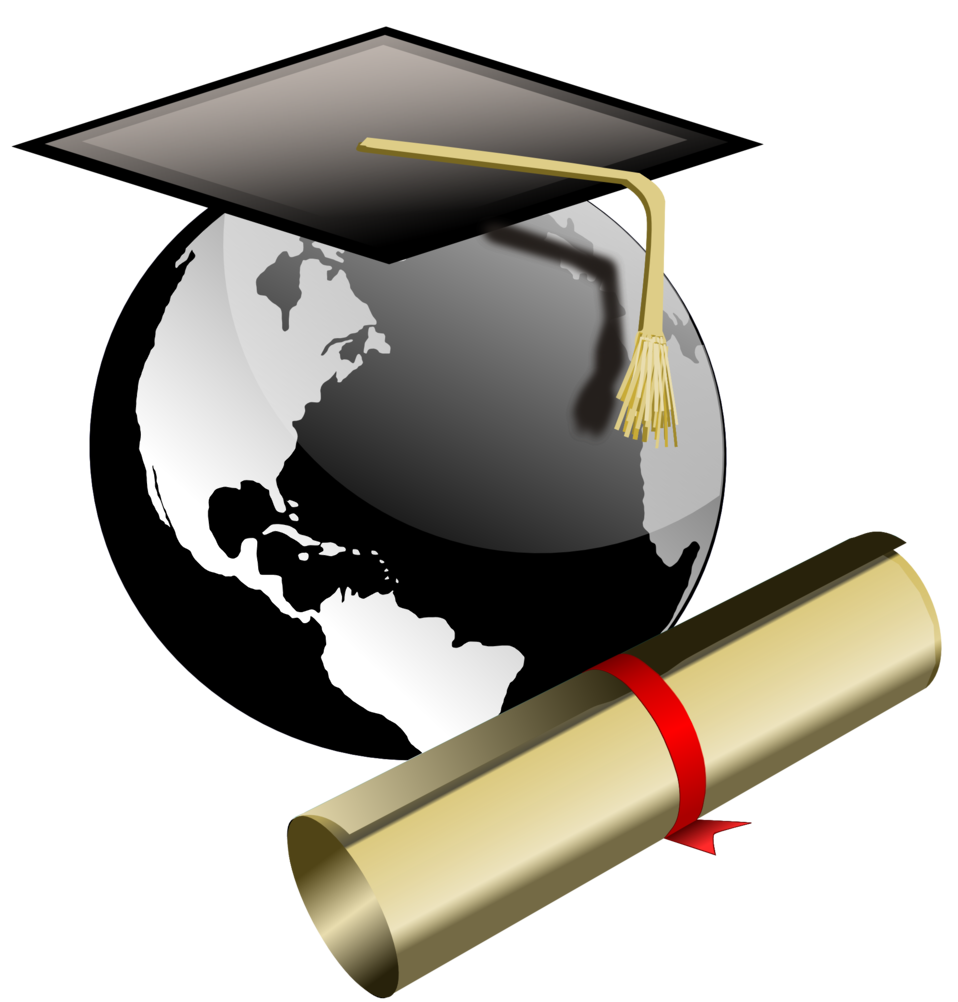 KSA
Benchmarks
KSA        AP
ACT       SAT
EOC    KYOTE
CERT   L3
Unit Tests
ACCESS
Summative
[Speaker Notes: Study how to incorporate local indicators, like those generated through L3 districts and others implementing community-based accountability, into the state’s accountability dashboard
Consider how Kentucky might reduce the state’s summative assessment footprint within federal requirements, while providing more flexibility to expand high quality performance assessments in non-federally tested subjects that reflect what student know and can do
Examine the state’s postsecondary readiness indicator to determine how it might incorporate competency-based pathways or additional measures, such as a capstone or a statewide or local competency framework
Examine the state’s accountability requirements to determine how the system could be made more reciprocal between the state and local communities and less competitive or punitive]
Dual Credit Academy
IN HOUSE dual credit academy allowing our students to get 1 year of college absolutely FREE
Students can leave JCHS with 29 hours- 
Savings of $20,000-$30,000 depending on which college they choose.
Last year’s graduating class graduated with 946 COLLEGE CREDITS
We currently service:
101 juniors ( 44% of the entire junior class)
106 seniors (47% of the senior class) 
English 100/200, MTH 105, MTH 113, MTH 114, HIS 225/226, Coms 225, FMA 135, CHEM 100/101, EDU 101/203
FIve (5) in Career Pathways with in-house dual credit
Currently service 93 CTE dual credit students who will receive college credit and/or certification in-house for subjects like Certified Nurse’s Aid, Industrial Safety, Coding, Graphic Design, etc.
Dual Credit Academy
Hurdles: 

Required Master’s in that core subject area (which is much more intensive and difficult) or a Master's in education with 18 additional hours above a Master’s 

The paper load for grading is more than double because you have to follow the college guidelines, not high school ones;

DC Teachers have to attend additional trainings/meetings within the college bc they are now considered staff;

Teacher willingness to take over upon current teachers retiring
Launching Rocket Learners to Rocket Leaders: Community Based Accountability

Rock Accountable
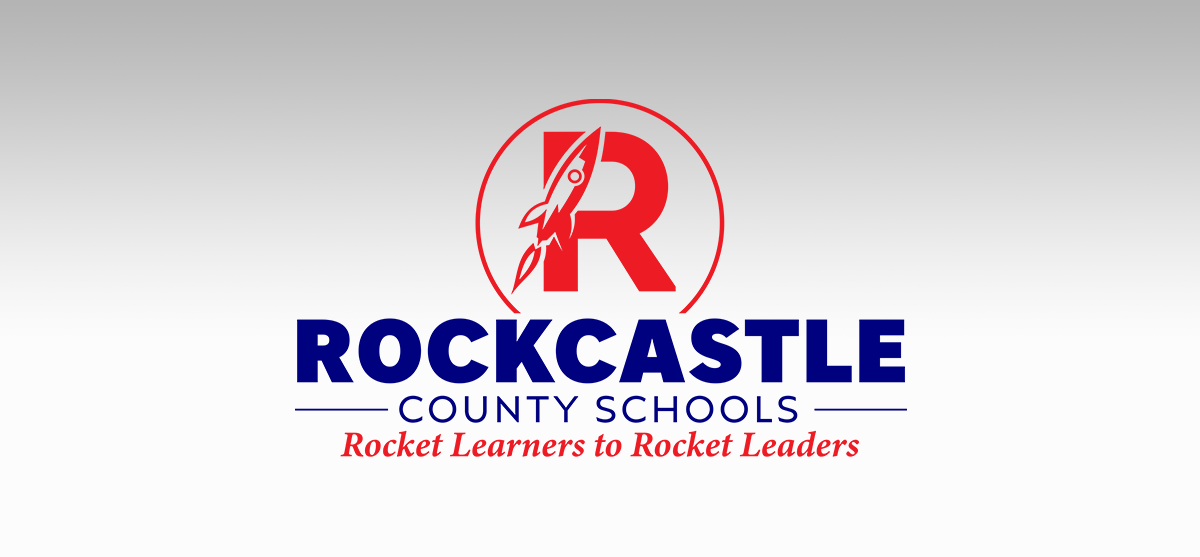 What does Community Based Accountability Mean for Rockcastle County Schools?
The Components of a Community Based Accountability Model Include:
Pillars and Key Questions
Signaling
An Annual Summary

More than Reading and Math….
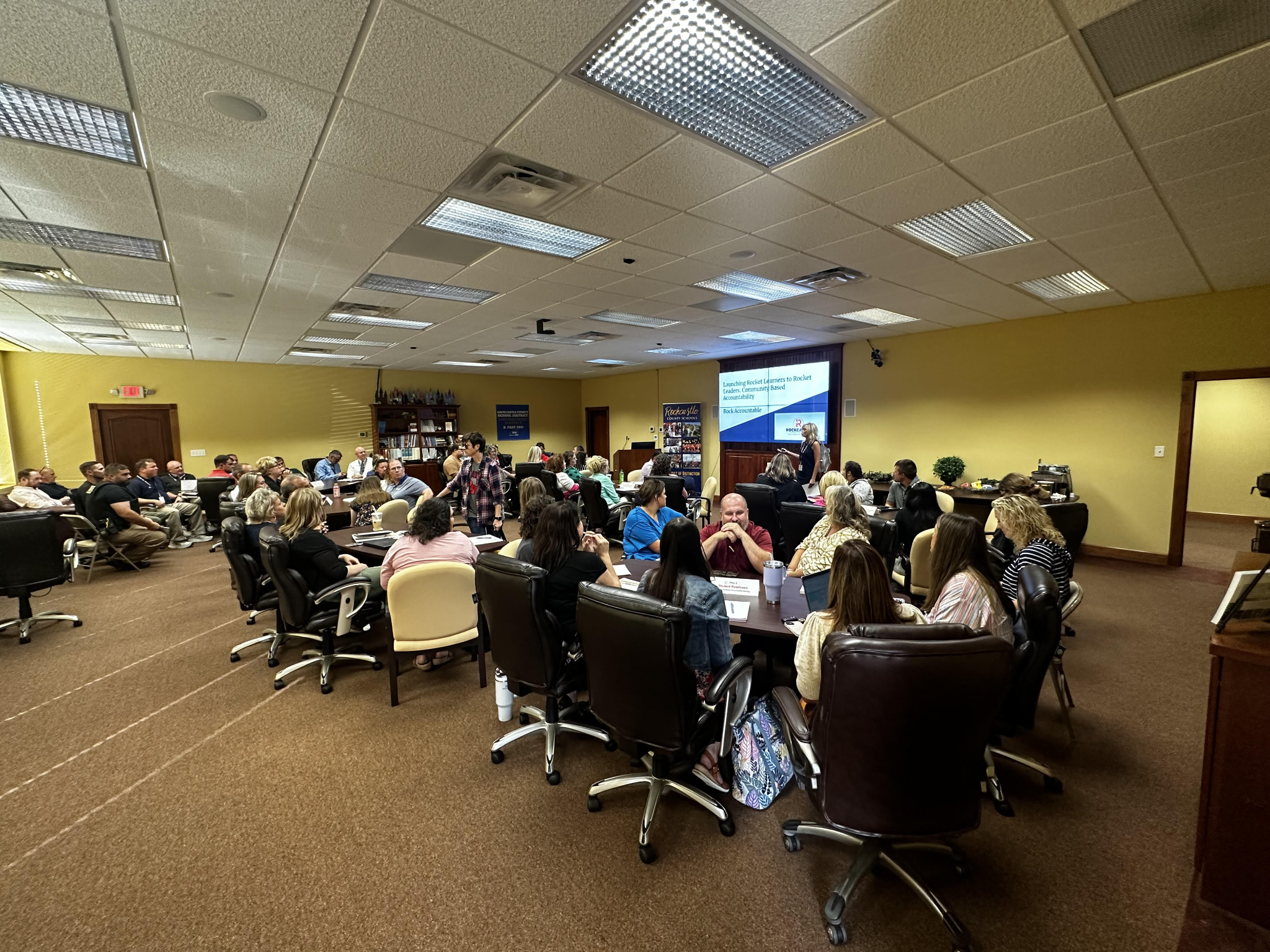 7 Pillars of Rockcastle County Schools as Developed in Partnership With Local Community Stakeholders
Student Achievement
Student Readiness
Fiscal Systems
Operation Systems
Community Engagement and Family Partnerships
Student Support, Safety, and Well Being
Professional Learning and Staff Support
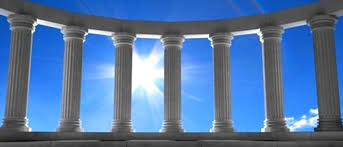 Using the Community Based Accountability Model to Create Innovation and Opportunity Within KY Public Schools
Questions Posed By Rockcastle Stakeholders:
How does Rockcastle County Schools innovate to better  meet the needs of habitually truant students?
How does Rockcastle County Schools innovate to better meet the needs of chronically disruptive students?
How does Rockcastle County Schools innovate to better meet the needs of students experiencing mental health needs?
How does Rockcastle County Schools innovate to ensure that our students are truly ready to enter the workforce and/or post secondary education? 
How does Rockcastle County Schools innovate to promote academic acceleration of students on the College Track?
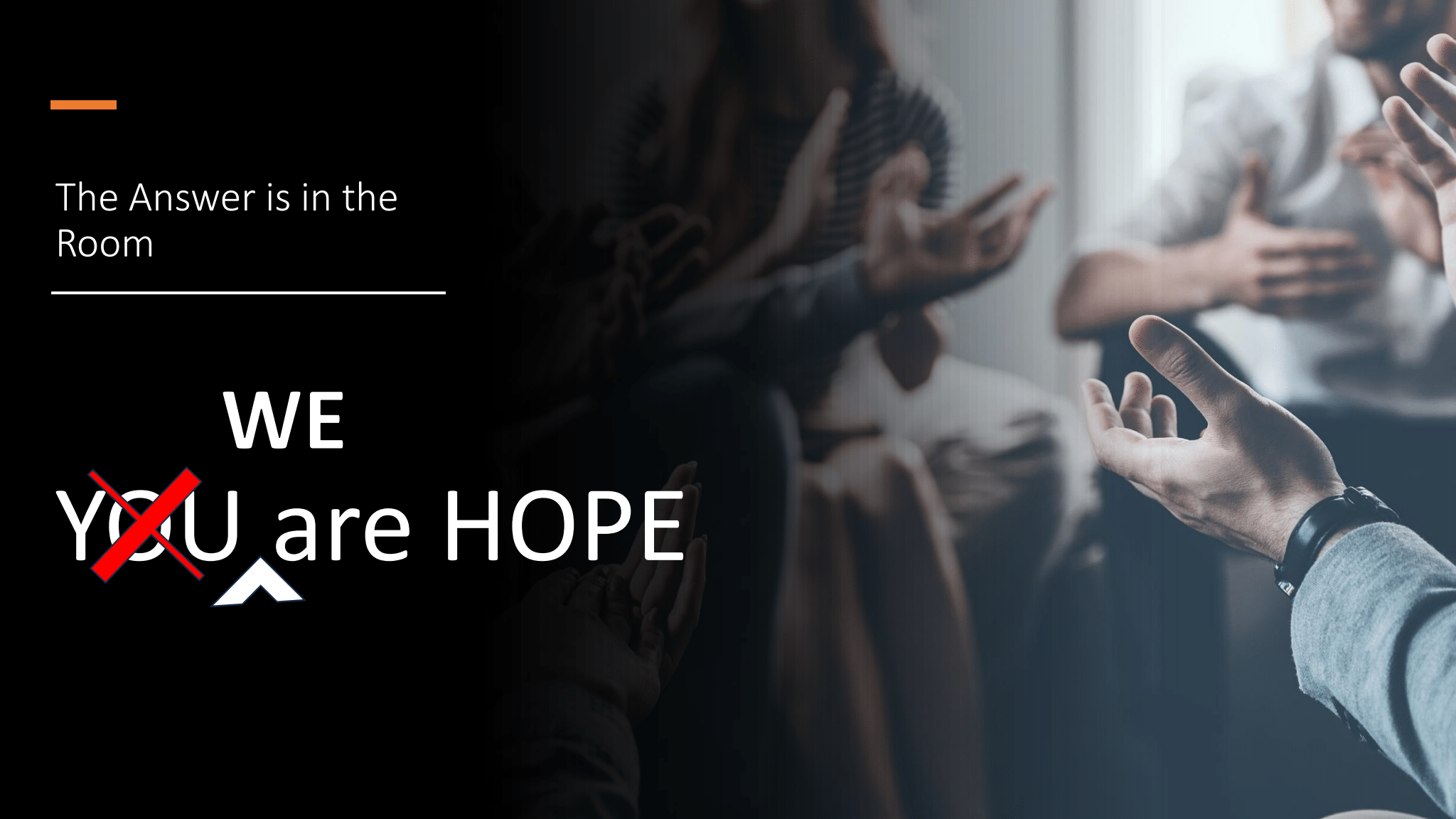 We Must Make Schools More Responsive to Student Needs
A Story of a Student….

Depression, stress, and anxiety is the most prevalent obstacle to learning for secondary students at every grade level, six through twelve.

Overall 13 percent of middle school students and 14 percent of high school students report that they have considered suicide in the last year

How do we make our Kentucky public schools more individually responsive to the needs of our students?
Let’s end the “one size fits all” factory model of education.

FROM YOUTH AT RISK TO KIDS AT HOPE
Leading with High Expectations: Visions of Innovations for Kentucky Public Schools
Expansion of the Alternative Education Model to create personalized learning opportunities for habitually truant students, students struggling with emotional regulation, and students who are chronically disruptive.
Provide  personalized learning opportunities with a focus on career pathways for students in an alternative setting allowing student learning in the traditional high school classroom to continue without interruption.
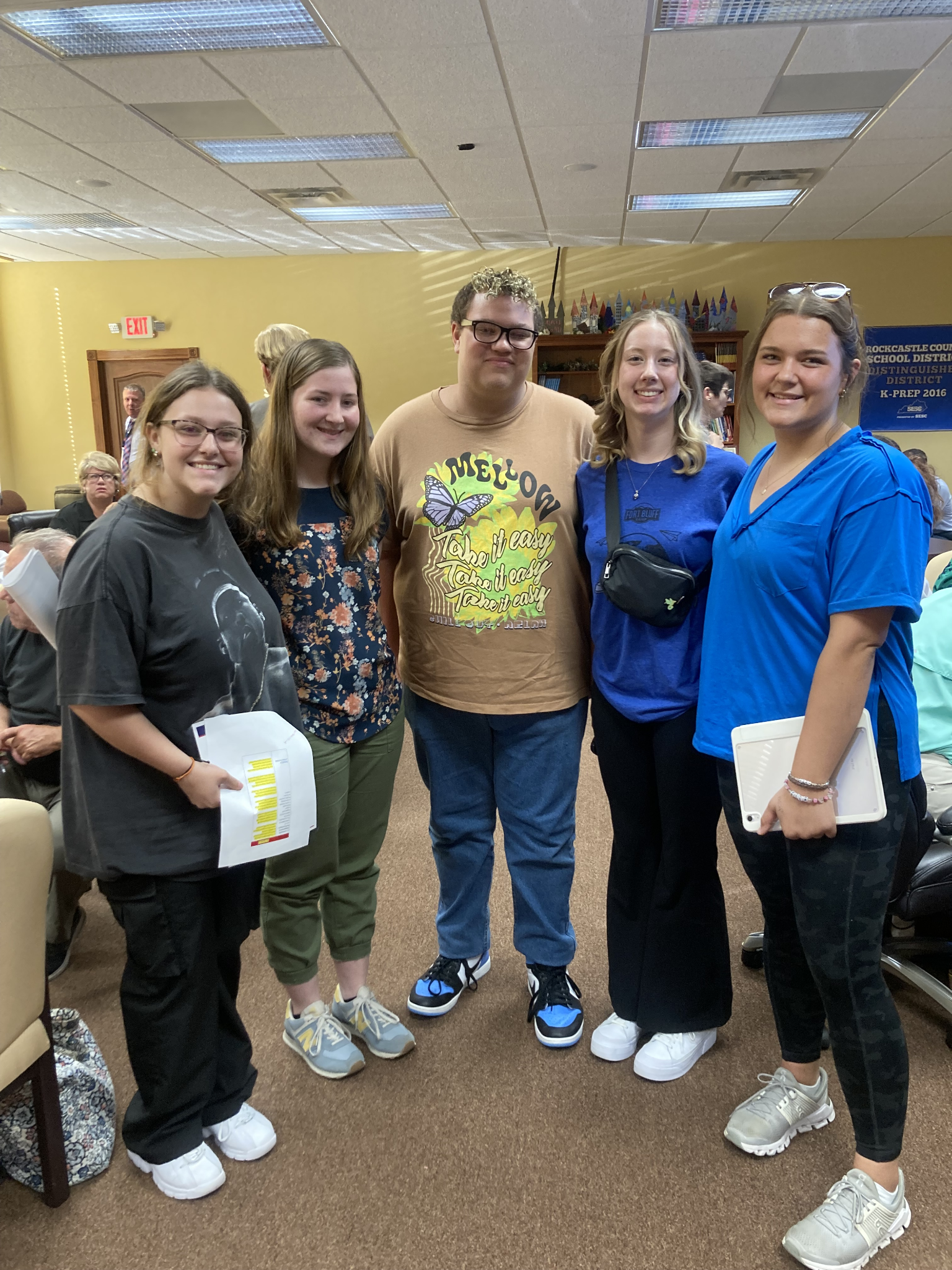 A Picture of Innovation and Choice in the KY Public School Setting
Therapeutic setting where students can receive intensive day treatment in partnership with counselors and clinicians
Wrap around services for both students and families
Setting based on individualized relationships and personalized educational plan
Creative programing structure allowing focus on counseling, mental health supports, emotional regulation, skill development, and preparing students to be successful in the workforce
Ingrained clinical and academic partnerships
Next Steps
Task Forces to Study Innovation Opportunities in the Kentucky Public Education Model:

Community Based Accountability Models
Competency Based/Performance Based Models
Alternative Education Models



“The only limits are, as always, those of vision.” 
James Broughton
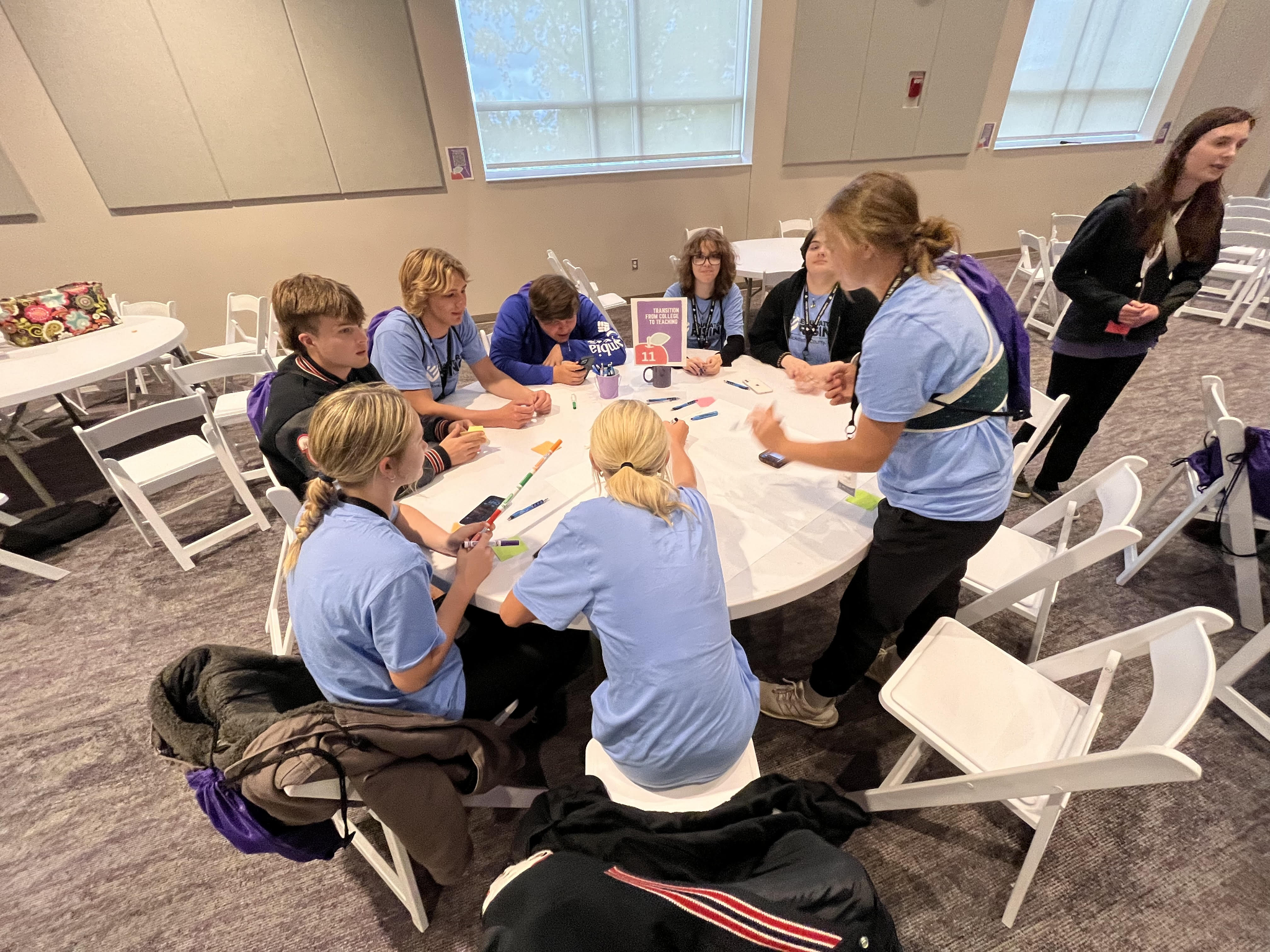